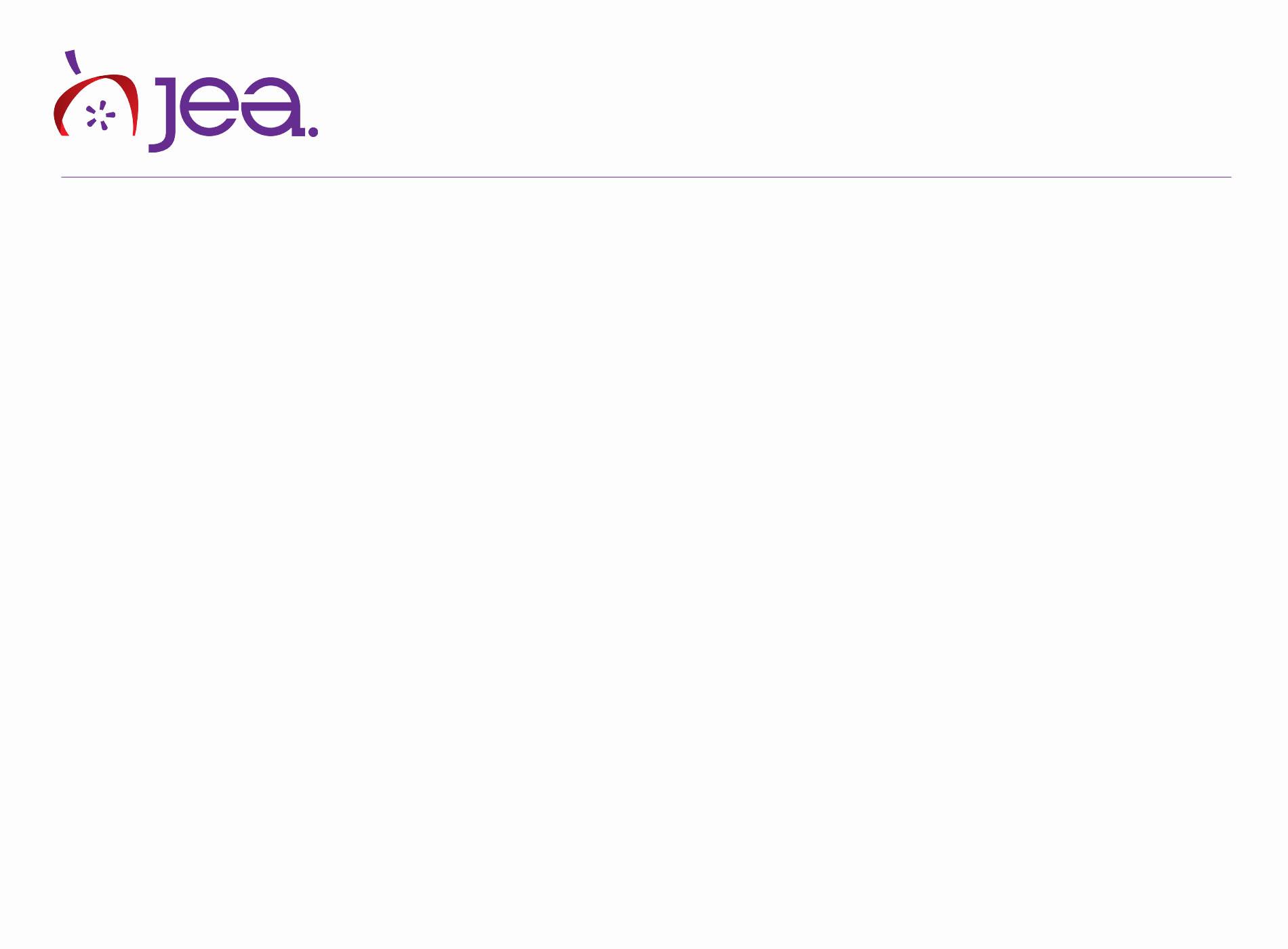 New Voices
Movement
Law and Ethics
What is New Voices?
“New Voices is a student-powered grassroots movement to give young people the legally protected right to gather information and share ideas about issues of public concern. We work with advocates in law, education, journalism and civics to make schools and colleges more welcoming places for student voices. New Voices is a project of the Student Press Law Center (www.splc.org), a nonprofit advocate for the rights of student journalists.”
from the Student Press Law Center
What does that mean?
SPLC works with those interested in each state to help empower college and high school student voices. Local and national JEA advisers and volunteer leaders help support this effort as well.

The New Voices team can help by supporting those groups in their efforts to pass legislation.
Have some statespassed this already?
Yes. Currently 10 states have some degree of student free speech protection.

Arkansas, California, Colorado, Illinois, Iowa, Kansas, Massachusetts, Maryland, North Dakota and Oregon have laws in place already.
What about the other states?
Many have worked on state legislation, but they need to find a sponsor and the bill has to be passed by (often multiple) committees.
Some areas found in the state laws:
Contents vary, but may include (unless it’s unprotected such as libel, copyright, incite a riot, etc.):
Public high school students 
Public college students
Private high school students
Private college students
Adviser protection from administrative retribution for what students publish
What about my state?
See these links for up-to-date information:

• Cure Hazelwood Map
• New Voices website (see the State Campaigns in the top bar)
Why are so many people working on this legislation?
Both Illinois and North Dakota recently passed legislation. This has resulted in a re-energized base across the nation.

Also, student censorship keeps happening.
So states with the legislation have no issues, right?
Even with protective legislation in place, problems can arise. It’s important to educate all stakeholders on the law and what it means. 

Sometimes, administrators try to apply a the more restrictive Hazelwood decision even though state law overrides that Supreme Court decision. Education is the key here.
The assignment:
Step 1: Find a recent censorship instance on SPLC’s website (SPLC.org).
Step 2: Write the case on the board. (Make sure the one you want isn’t already there.)

Step 3: Complete the worksheet using the facts found in the article.

Step 4: Discuss the case with the class in a large-group discussion (Socratic seminar) format.